Cornell Notes
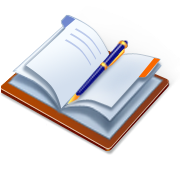 LO: Review importance of Cornell note taking strategies.
1
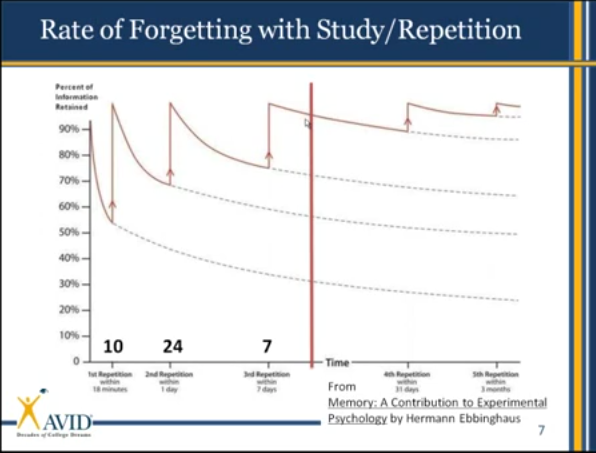 LO: I can identify and give an example of inductive reasoning, make conjectures, and find counterexamples. (1-1 Pgs 4-9)
2
In Summary
Repetitions are HUGE!
Cornell Notes are a great way to get up to 10 repetitions.
More quality repetitions = better grades.
LO: I can identify and give an example of inductive reasoning, make conjectures, and find counterexamples. (1-1 Pgs 4-9)
3
Lesson #: 
Lesson Title
Last Name, First
Date
Period
Learning Objective:______________________________
Essential Question:______________________________
Defiinition/Category
& Descriptors
Vocabulary Word
Example
2 1/2”
When vocabulary is complete, Draw a Line underneath and change the three headings to:  
Questions, Notes, and Steps.
4
Lesson #: 
Lesson Title
Last Name, First
Date
Period
Learning Objective:______________________________
Essential Question:______________________________
Questions
Notes
Steps:
2 1/2”
Questions (should be one per chunk or example)
Example 1:  Title of Slide

a)                              b)                                 c)


Example 2:  Title
Class Notes
4 to 5 sentence summary across 
the bottom of the last page of notes
5
Notes Rubric
# of Points
1	
3	
3
		
3 

	
10 total
must have both LO & EQ
1 point per question
summary: 
1 pt IVF format, 2 pts 4 or more sentences
marking up text 
1 pt – chunk summary,  1pt – circle key words,  1 – pt underline main ideas
6
Points
1		both LO & EQ
1 each  	question (3 max)
3		summary: 
			 1 pt IVF format, 2 pts 4 or more sentence
2 pts 	marking up text 
              1 sentence summary, circle key words, underline main ideas 
10 total
Curve of Forgetting
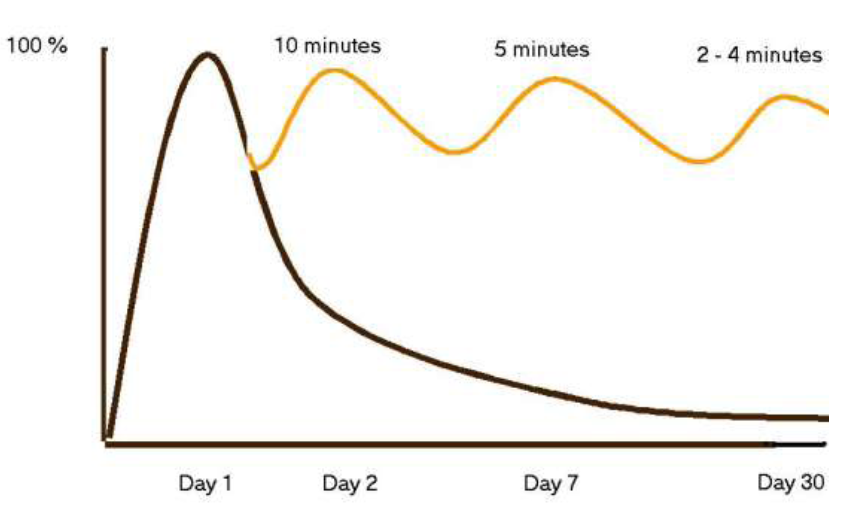 http://www.csub.edu/~bruff/The%20Forgetting%20Curve.pdf
7
LO: I can identify and give an example of inductive reasoning, make conjectures, and find counterexamples. (1-1 Pgs 4-9)
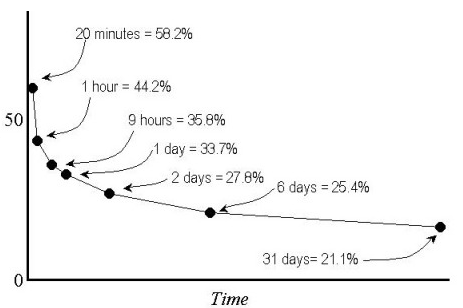 http://avidcollegeready.org/college-career-readiness/2011/1/19/why-do-i-have-to-take-notes-the-brain-note-connection.html
8
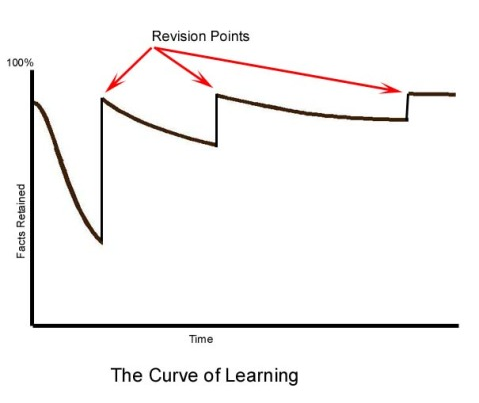 9